I DON’T LIKE FARTS
Jane Farrall
I don’t like farts.
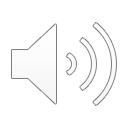 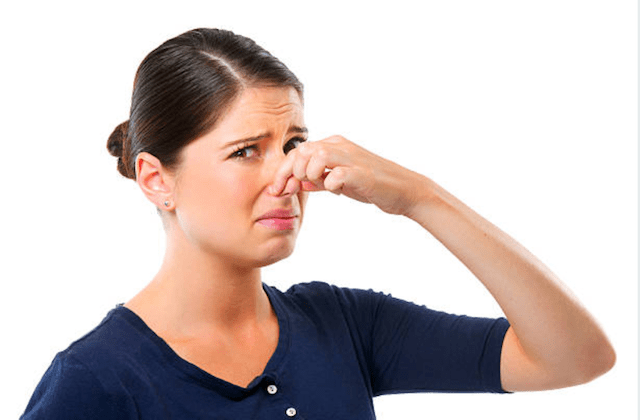 1
I don’t like squeezed farts.
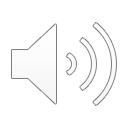 2
I don’t like gentle farts.
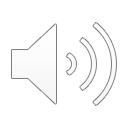 3
I don’t like quick farts.
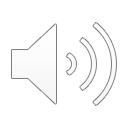 4
I don’t like sustained farts.
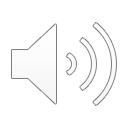 5
I don’t like two-tone farts.
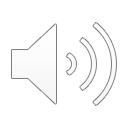 6
I don’t like wet farts.
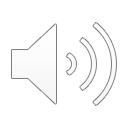 7
I don’t like airy farts.
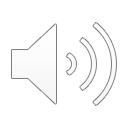 8
I don’t like pinched farts.
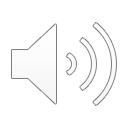 9
But I love fart noises!
10
Acknowledgements
Fart noises from Tap and Fart – Fart noise & prank soundboard machine
Video “World’s Biggest Fart – The Hippo”
Photo acknowledgements:
Cover
Slide 1
Slide 2
Slide 3
Slide 4
Slide 5
Slide 6
Slide 7
Slide 8
Slide 9